Предварительные итоги реализации территориальных программ обязательного медицинского страхования и анализ применяемых в системе обязательного медицинского страхования способов оплаты медицинской помощи в 2013 году
МОСКВА, 2013
Распространение метода КСГ в мире
Россия:  При оплате медицинской помощи, оказанной в стационарных условиях и в условиях дневного стационара, постановлением Правительства Российской Федерации от 18 октября 2013 года № 932 «О программе государственных гарантий бесплатного оказания гражданам медицинской помощи на 2014 год и на плановый период 2015 и 2016 годов» установлен способ оплаты за законченный случай лечения заболевания, включенного в соответствующую группу заболеваний (в том числе клинико-статистические группы заболеваний).
Финляндия
Норвегия
Россия
Канада
Франция
Германия
Великобритания
США
Япония
Страны с высоким доходом
Сингапур
30 стран
Австралия
Страны с низким и средним доходом
Новая Зеландия
25 стран
[Speaker Notes: Способ оплаты стационарной медицинской помощи по клинико-статистическим группам признан мировыми экспертами в здравоохранении как наиболее экономически эффективный и справедливый. Более 55 стран в мире использует его для оплаты стационарной медицинской помощи. Практически все страны с высоким уровнем доходов, входящие в Организацию экономического сотрудничества и развития  (30 стран) используют его для оплаты стационарной медицинской помощи.]
Распространение метода КСГ в России
2009 год
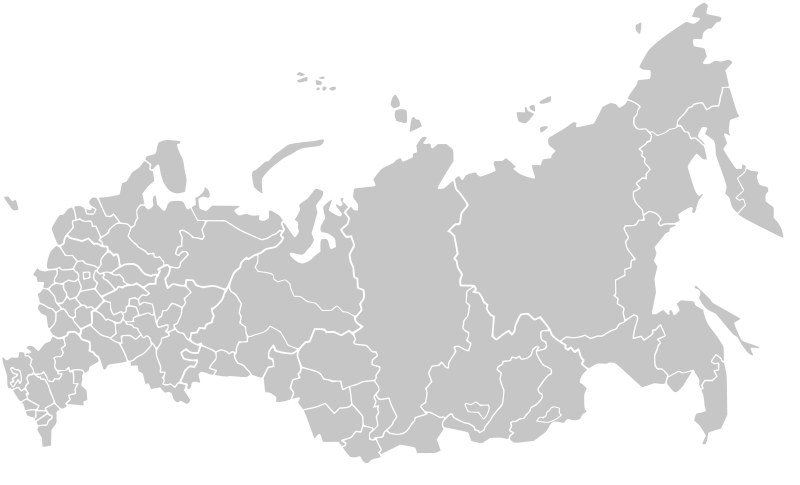 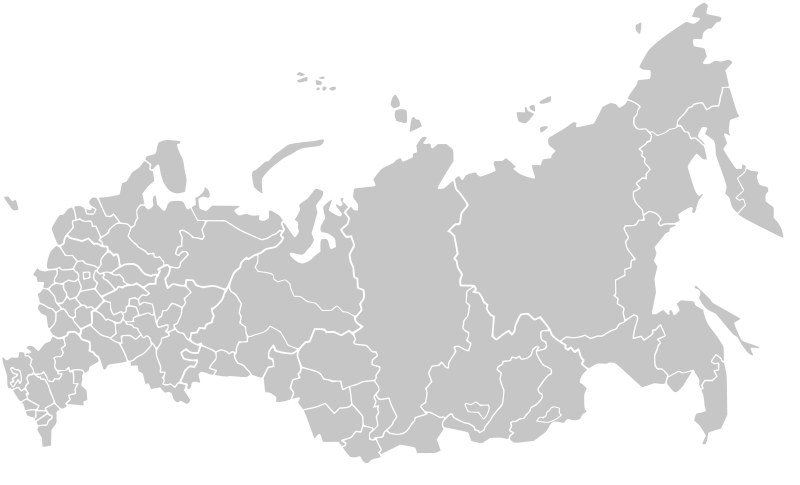 2013 год
5 субъектов РФ
34 субъекта РФ
[Speaker Notes: В Российской Федерации в 2009 году способ оплаты стационарной медицинской помощи по КСГ применялся в 5 субъектах. В 2013 году уже 34 субъекта Российской Федерации оплачивали стационарную медицинскую помощь по КСГ. С 2014 года данный способ определен Программой государственных гарантий для оплаты стационарной медицинской помощи.]
Отклонение средней стоимости лечения от норматива в 2011 году
[Speaker Notes: Анализ стоимости законченного случая лечения в стационаре круглосуточного пребывания показывает значительные отклонения от норматива в 2011 году по субъектам РФ в разрезе классов заболеваний. Красным отмечены случаи, средняя стоимость которых ниже нормативной более чем на 50% (без учета регионального коэффициента).]
Отклонение средней стоимости лечения от норматива в 2011 году
Отклонение средней стоимости лечения от норматива в 2013 году
[Speaker Notes: Следует отметить, что в 2013 году основная масса тарифов попадает в «зеленую» зону, т.е. либо достигает значения норматива, либо ниже его не более чем на 20%.]
Отклонение средней стоимости лечения от норматива в 2013 году
Отклонение средней стоимости лечения от норматива в 2013 году
Среднее отклонение стоимости законченного случая лечения от норматива по субъектам Российской Федерации, в которых стоимость случая по соответствующему профилю меньше норматива, рублей
Экономическая эффективность оплаты стационарной медицинской помощи по КСГ
Снижение длительности пребывания в стационаре на 11,1%
Увеличение количества пролеченных пациентов на 4,5%
Повышение уровня сложности проводимого лечения, увеличение  количества операций (рост среднего весового коэффициента на 5,5 %)
[Speaker Notes: Анализ дифференциации средней стоимости законченного случая лечения от норматива по субъектам Российской Федерации, в которых стоимость случая по соответствующему классу меньше норматива, показывает, что отклонение от норматива в 2013 году сократилось по всем классам заболеваний.

Экономическим эффектом внедрения оплаты стационарной помощи по клинико-статистическим группам стало снижение длительности пребывания пациентов в стационаре на 11,1 %, в результате чего количество пролеченных пациентов увеличилось на 4,5%, а также повысился уровень сложности проводимого лечения и увеличилось количество операций. Рост среднего весового коэффициента, отражающий данные изменения составил 5,5%.]
КСГ в России
Классы МКБ-10
В 2013 году в России разработана 201 клинико-статистическая группа, включающая в себя все заболевания по всем классам  МКБ-10, по которым производится финансирование в системе ОМС.
В 2014 году заболевания, по которым оказывается высокотехнологичная медицинская помощь, не включены  в классификацию КСГ, оплата по ним осуществляется по законченным случаям.
201 клинико-статистическая группа
На следующем этапе количество клинико-статистических групп будет увеличиваться с учетом формирования групп, включающих методы лечения, отнесенные к высокотехнологичной медицинской помощи
409 методов лечения включены в КСГ
50 методов лечения, которые в 2014 году оплачиваются по нормативу финансовых затрат на единицу объема медицинской помощи
ВМП (459 метод лечения)
[Speaker Notes: В настоящее время  Российская модель КСГ включает в себя  201 группу, охватывающую все заболевания в соответствии с международной классификацией болезней 10 пересмотра (кроме социально-значимых). При этом оплата методов лечения в соответствии с перечнем видов высокотехнологичной медицинской помощи, оказываемой за счет средств обязательного медицинского страхования осуществляется за законченный случай лечения. Для 52 методов лечения, включенных в перечень высокотехнологичной медицинской помощи устанавливаются нормативы финансовых затрат на единицу объема предоставления медицинской помощи. На следующем этапе количество клинико-статистических групп будет увеличиваться с учетом формирования групп, включающих методы лечения, отнесенные к высокотехнологичной медицинской помощи.]
Рекомендации по способам оплаты стационарной медицинской помощи
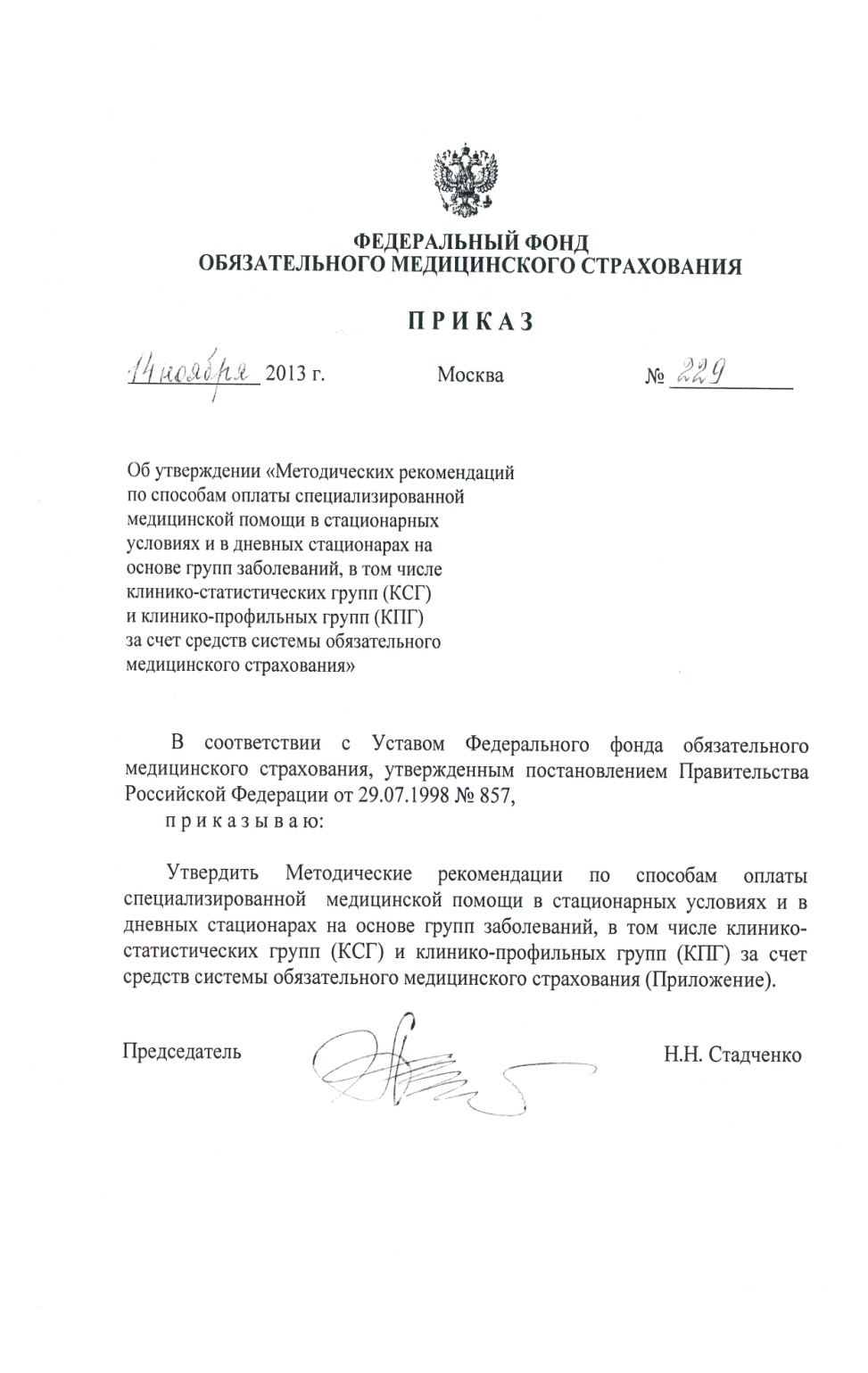 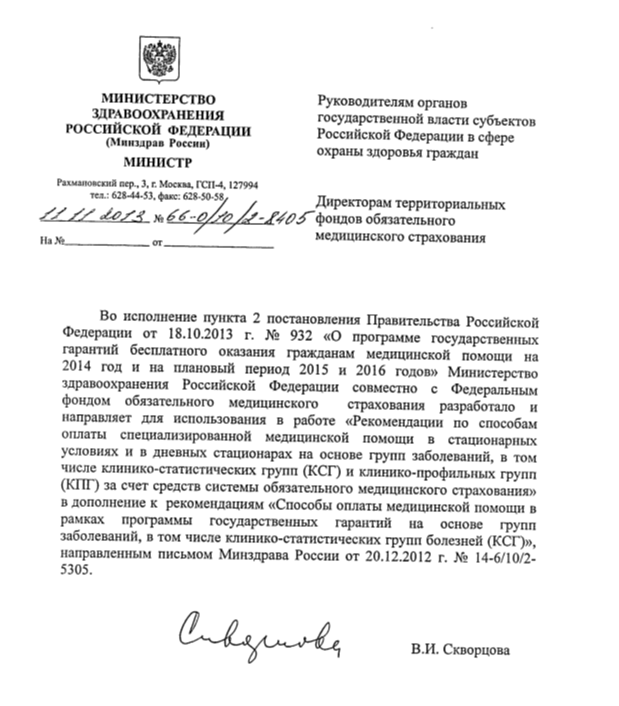 [Speaker Notes: В конце 2012 года Министерством здравоохранения Российской Федерации совместно с Федеральным фондом обязательного медицинского страхования разработаны рекомендации по формированию способов оплаты медицинской помощи в рамках Программы государственных гарантий на основе групп заболеваний, в том числе клинико-статистических групп болезней  (письмо Министерства здравоохранения Российской Федерации от 20 декабря 2012 года № 14-6/10/2-5305). Представленные в данных рекомендациях клинико-статистические группы и соответствующие им коэффициенты затратоемкости разработаны в результате деятельности рабочей группы при участии территориальных фондов ОМС (Кировской, Липецкой, Томской областей).

11 ноября 2013 года вышла обновленная версия классификации, включенная в рекомендации «По способам оплаты специализированной медицинской помощи в стационарных условиях  и в дневных стационарах на основе групп заболеваний, в том числе клинико-статистических групп (КСГ) и  клинико-профильных групп (КПГ) за счет средств системы обязательного медицинского страхования» (информационное письмо Министерства здравоохранения Российской Федерации от 11 ноября 2013 г. № 66-0/10/2-8405).]
Рекомендуемая структура расходов базовой стоимости на примере отдельных КСГ заболеваний
Наименование заболевания (профиль)
Доля в структуре расходов
Мягкий инвентарь и прочие
Питание
Медикаменты и расходные материалы
Заработная плата
Гипертоническая болезнь (Кардиология)
17 %
5 %
57 %
21 %
Нестабильная стенокардия, инфаркт миокарда (Кардиология)
34 %
3 %
50 %
13 %
Ишемическая болезнь сердца, коронарография диагностическая 
(Сердечно-сосудистая хирургия)
81 %
1 %
14 %
4 %
Каждое заболевание в клинико-статистических группах имеет свою структуру расходов базовой стоимости, которая зависит от особенностей оказания медицинской помощи по конкретному заболеванию
Коэффициенты
Региональный уровень
Федеральный
уровень
Коэффициенты определяются субъектами самостоятельно
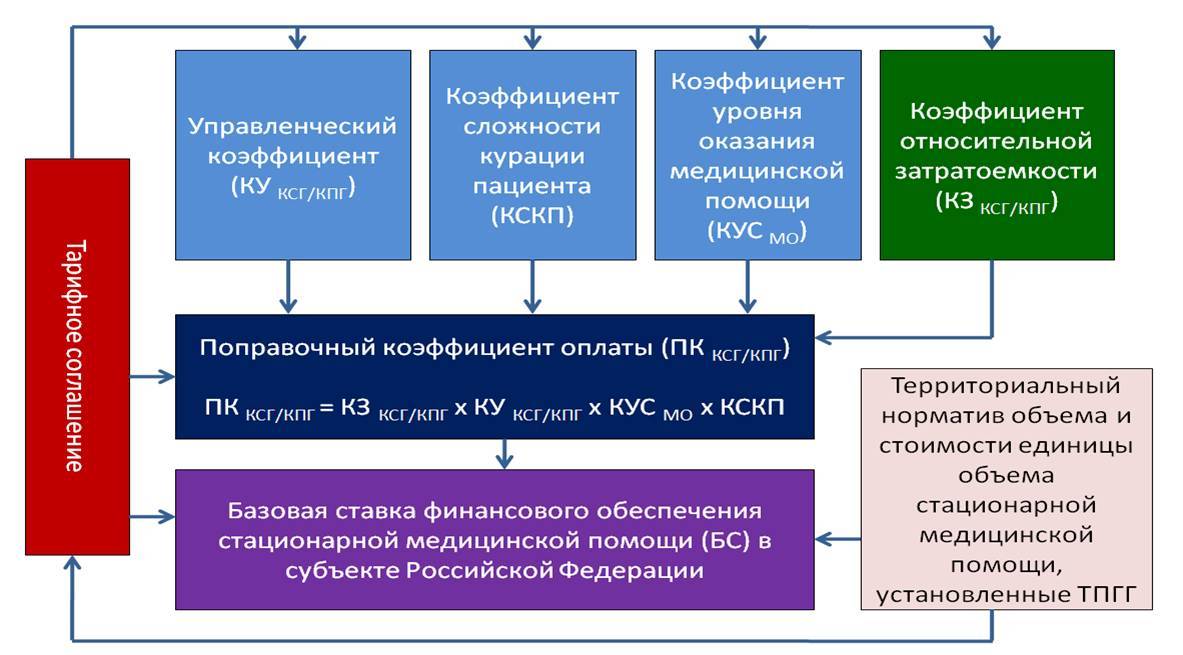 [Speaker Notes: Поправочные коэффициенты (управленченский коэффициент, коэффициент сложности курации пациента, коэффициент уровня оказания медицинской помощи) могут устанавливаться тарифным соглашением, принятым на территории субъекта Российской Федерации, с учетом региональной специфики.
КУксг/кпг – управленческий коэффициент по КСГ или КПГ, к которой отнесен данный случай госпитализации, может быть применен в целях стимулирования медицинских организаций, а также медицинских работников (осуществление выплат стимулирующего характера) к внедрению ресурсосберегающих медицинских и организационных технологий, в том числе дневных стационаров в больничных учреждениях
КУСмо – коэффициент уровня оказания стационарной медицинской помощи в медицинской организации, в которой был пролечен пациент (используется в расчетах, в случае если в субъекте Российской Федерации для данной медицинской организации определен указанный коэффициент);
КСКП – коэффициент сложности курации, учитывает более высокий уровень затрат на оказание медицинской помощи пациентам]
Поликлиника
Пациент
Территориальный фонд обязательного медицинского страхования
Страховая медицинская организация
Контроль объемов  и своевременного оказания медицинской помощи пациентам в стационарных условиях
Направление на госпитализацию в выбранный пациентом стационар
На госпитализацию
 в выбранный стационар в установленные сроки
Стационар
Ежедневно 
 о числе свободных мест
и госпитализированных
Ежедневно о свободных
 местах,  наличии 
объемов и
госпитализированных
Ежедневно о лицах, получивших направление на госпитализацию
Ежедневно информирует о лицах, получивших направление и сроках госпитализации
Доступ к информации о
о числе свободных мест и госпитализированных
[Speaker Notes: Для контроля своевременной организации и персонифицированного учета медицинской помощи, оказанной пациентам в стационаре, разработан механизм информационного сопровождения страховыми медицинскими организациями госпитализации пациента, который установлен приказом в специальной главе Правил обязательного медицинского страхования. 
   Страховые медицинские организации должны помочь застрахованным лицам выбрать медицинскую организацию для получения плановой медицинской помощи в стационарных условиях в установленные сроки и в необходимом объеме, при этом будет обеспечен более полный контроль объемов и качества оказанной медицинской помощи в медицинских организациях  участвующих в программах ОМС.
    Основная цель, которую мы хотим достигнуть при реализации данного порядка - обеспечить реализацию права пациентов на получение медицинской помощи в установленные сроки в выбранной пациентом медицинской организации и контроль объемов установленных в территориальных программах государственных гарантий.]
Финансовое обеспечение системы обязательное медицинского страхования за счет субвенции из бюджета Федерального фонда ОМС в  2012-2014 годах
млрд. руб.
Имеющиеся в системе ОМС ресурсы позволят не только сохранить ранее оказываемые в рамках базовой программы ОМС объемы медицинской помощи в субъектах Российской Федерации, но и обеспечить финансирование специализированной медицинской помощи, оказываемой федеральными государственными учреждениями здравоохранения, и высокотехнологичной медицинской помощи за счет средств ОМС
[Speaker Notes: В бюджете Федерального фонда на 2013 год утвержденный размер субвенций составляет 985,4 млрд. руб., с приростом 254,9 млрд. руб. к уровню 2012 года.. 
Чистый прирост субвенции – с учетом погружения в ОМС расходов, ранее финансируемых за счет федерального бюджета (стимулирующие выплаты мед. работникам в раках НПП «Здоровье), бюджетов субъектов РФ (переход на оплату мед. помощи по полному тарифу) и бюджета Федерального фонда (стимулирующие выплаты в рамках программ модернизации) , составляет 144,9 млрд. руб. и направляется на реализацию Указа Президента РФ от 7 мая 3012 года № 597.

Федеральный закон «О бюджете Федерального фонда обязательного медицинского страхования на 2014 год и на плановый период 2015 и 2015 годов»  принят Государственной Думой Российской Федерации. 
Размер субвенций в 2014 году составит 1 174,3 млрд. рублей, с приростом 188,9 млрд. рублей. 
Чистый прирост субвенции составит 108,0 млрд. руб. 
За счет указанного прироста будут осуществляться расходы на:
реализацию Указа Президента РФ (50,1 млрд. руб.), 
финансовое обеспечение специализированной и высокотехнологичной мед. помощи, оказываемой в ФГУ, которая в 2014 году погружается в систему ОМС , в размере 39,3 и 7,8 млрд. руб. соответственно.

Таким образом, ресурсное обеспечение системы ОМС в 2014 году позволит решить важную задачу по реализации Указа Президента РФ, а также перевести часть финансирования ФГУ в систему ОМС.]
Дифференциация исполнения объемов медицинской помощи в амбулаторных условиях  за I полугодие 2013 года
Дифференциация исполнения объемов медицинской помощи в стационарных условиях и в условиях дневного стационара за I полугодие 2013 года
Исполнение норматива по числу койко-дней в стационаре, процентов
Исполнение норматива по числу пациенто-дней в дневном стационаре, процентов
Несоответствие способам оплаты медицинской помощи, установленным постановлением Правительства РФ № 1074
Оплата посещения при обращении по поводу заболевания
Оплата по койко-дням
Оплата за медицинскую услугу
2 субъекта РФ
15 субъектов РФ
В стационарных условиях
В амбулаторных условиях
Оплата за пациенто-день
В условиях дневных стационаров
Соответствует во всех субъектах РФ
Скорая помощь
13 субъектов РФ
Несоответствие формулировок способов оплаты Постановлению Правительства РФ № 1074

Не отражены способы оплаты
5 субъектов РФ